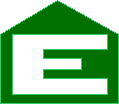 Ausschuss fürWohnungspolitik und Marketing
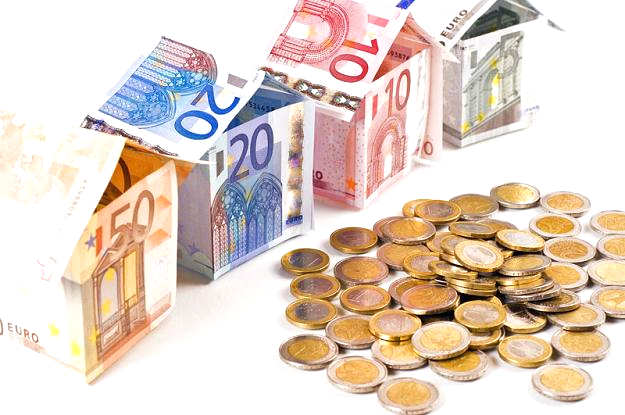 Brüssel, 21.03.2019
Hans-Christian Vallant
1
Geschäftsentwicklungder Europäischen Bausparkassen
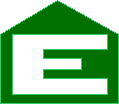 Ländervergleich
Neugeschäft Sparen und Finanzieren
Bestand Bauspareinlagen und Darlehensvolumen
Entwicklung Mitarbeiterstand
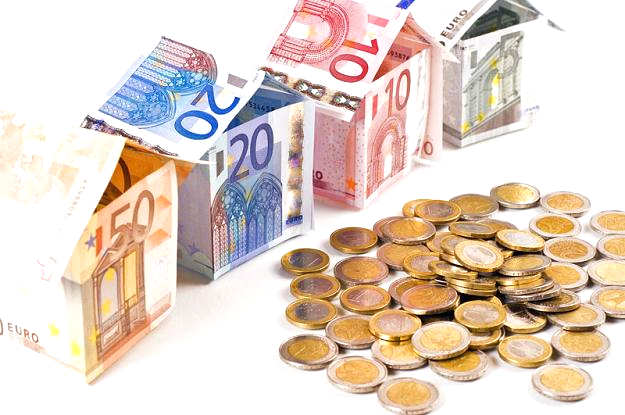 Bausparkassen 2018Übersicht Mitglieder, die Daten gemeldet haben
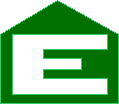 36 Bausparkassen haben für das Jahr 2018 Daten geliefert.
Vor 10 Jahren waren es 48.
Neugeschäft BausparenAnzahl der neuen Verträge
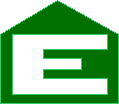 * Im Jahr 2018 ist ein EUBV-Mitglied hinzugekommen.
Neugeschäft BausparenEntwicklung seit 2005
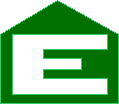 1.772.396
606.712
486.379
315.713
124.945
* Im Jahr 2018 ist ein EUBV-Mitglied hinzugekommen.
0
Neugeschäft DarlehenFinanzierungsleistung in Tausend Euro
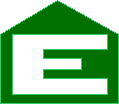 * Im Jahr 2018 ist ein EUBV-Mitglied hinzugekommen.
Neugeschäft DarlehenFinanzierungsleistung in Tausend Euro
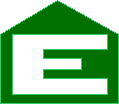 32.556.064
2.731.203
2.621.009
565.909
361.105
23.151
* Im Jahr 2018 ist ein EUBV-
Mitglied hinzugekommen.
BauspareinlagenBestand, in Tausend Euro
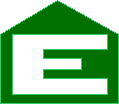 178.692.591
20.321.331
13.801.229
3.417.603
1.832.593
601.990
* Im Jahr 2018 ist ein EUBV-
Mitglied hinzugekommen.
DarlehensvolumenBestand, in Tausend Euro
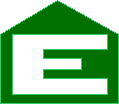 145.135.954
18.965.152
10.221.368
2.771.518
1.279.623
64.543
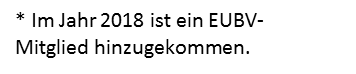 Anzahl Beschäftigte
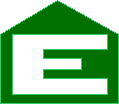 * Im Jahr 2018 ist ein EUBV-Mitglied hinzugekommen.
Herzlichen Dank für Ihre Aufmerksamkeit!
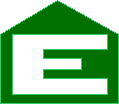 Statements der Mitglieder:
Neuigkeiten und Entwicklungen aus den Bauspar-Ländern
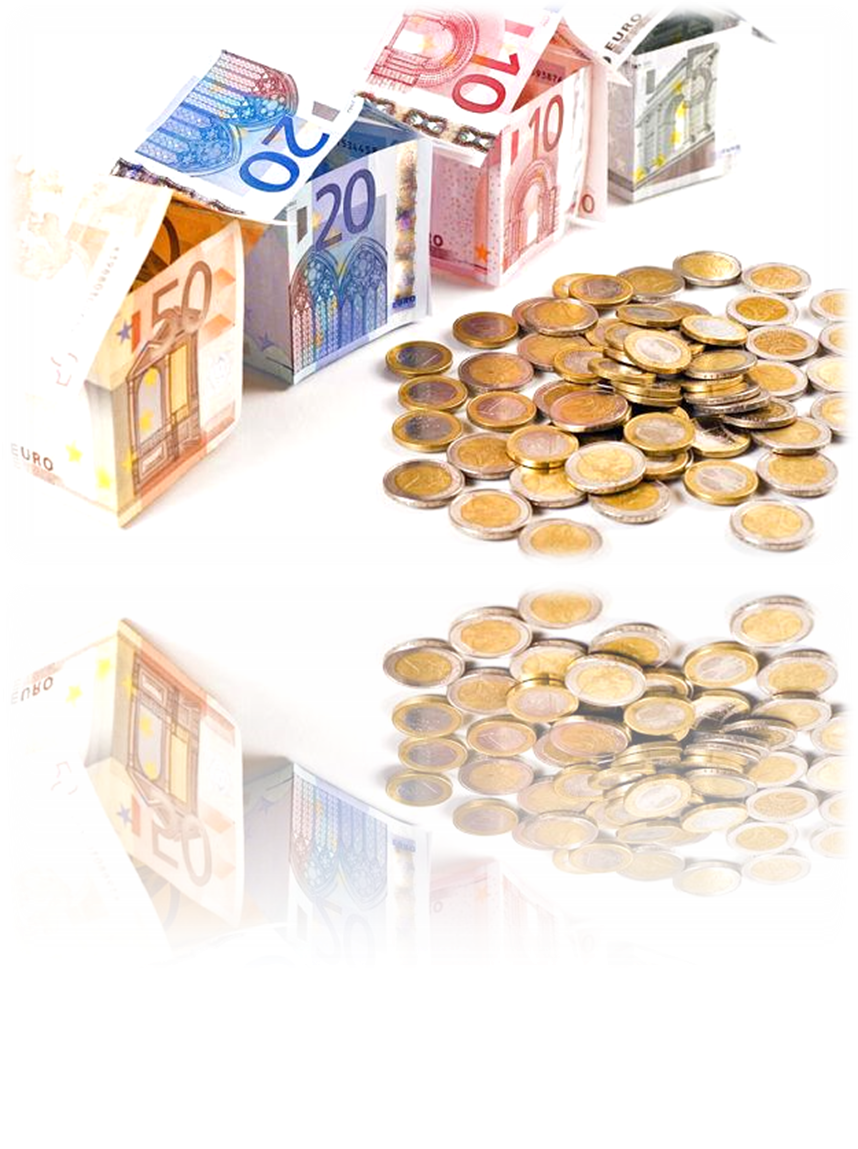